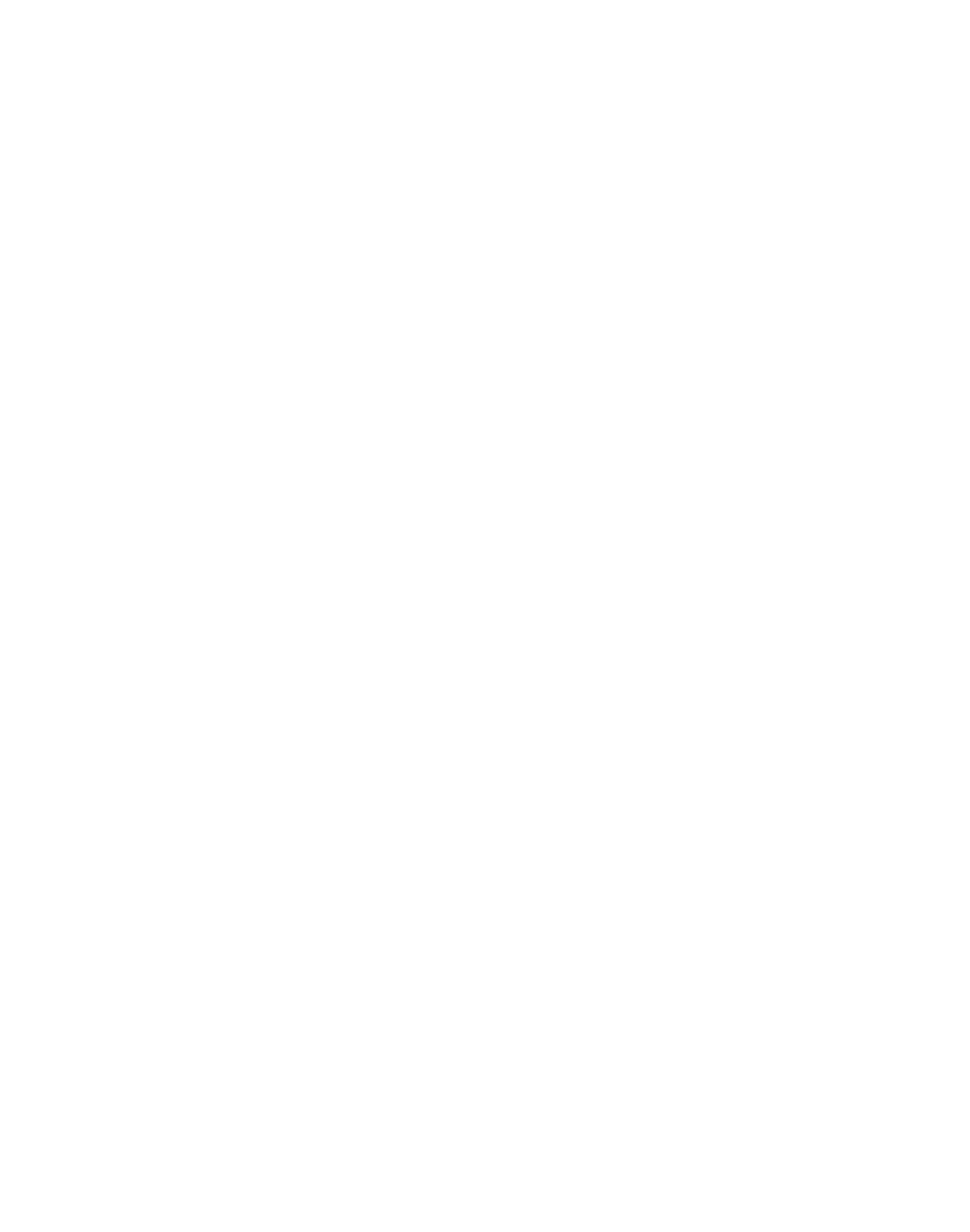 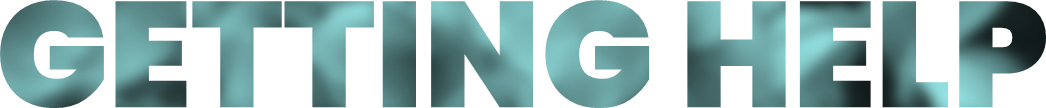 နမ့ၢ်
တူၢ်ဘၣ်
တၢ်မၤအၢသီလၢမုၣ်ခွါသွံၣ်ထံး
ဃ့ၢ်ပူၤဖျဲးသးဆူတၢ်လီၢ်အပူၤဖျဲးတက့ၢ်ႋ ကွၢ်ဃုတၢ်လီၢ်အပူၤဖျဲး ဒ်အမ့ၢ် တၢ်ဆါဟံၣ် တက့ၢ်ႋ နမ့ၢ်တူၢ်ဘၣ်လၢအိၣ်ဒီးတၢ်လီၤဘၣ်ယိၣ် မ့တမ့ၢ် နအိၣ်လၢတၢ်လီၤပျံၤလီၤဖုးအပူၤန့ၣ် ကိးလီတဲစိ 911 တက့ၢ်ႋ
1
ဃ့ဆူၣ်ချ့ယါဘျါအတၢ်မၤစၢၤႋ ကိးလီတဲစိ 911 မ့တမ့ၢ် လဲၤဆူတၢ်ဆါဟံၣ်ဂ့ၢ်ဂီၢ်အူဒၢးလၢအိၣ်ဘူး ကတၢၢ်တက့ၢ်ႋ အကါဒိၣ်လၢကထံၣ်လိာ်ကသံၣ်သရၣ်တဂၤ ဒ်သိးကမၤစၢၤနနီၢ်ခိတၢ်အိၣ်ဆူၣ်အိၣ်ချ့အလီၤတံၢ် ဒီး ဒီသဒၢတၢ်ဟးဂီၤအဂၤလၢနတၢ်အိၣ်ဆူၣ်ချ့န့ၣ်လီၤႋ ကသံၣ်သရၣ် မ့တမ့ၢ် သရၣ်မုၣ်ကွၢ်ပှၤဆါ ဟ့ၣ်နၤကသံၣ် ကသီ လၢကဒီသဒၢ HIV ဒီး တၢ်ဘၣ်ဂာ်တၢ်ဆါလၢမုၣ်ခွါသွံၣ်ထံးတၢ်ရ့လိာ် (STIs) အဂုၤဂၤ ဒီး ဂ့ၢ်ဂီၢ်အူတၢ်ဒီသ ဒၢဟုးသး လၢကဒီသဒၢတၢ်ဒၢထီၣ် သ့န့ၣ်လီၤႋ နဒိးန့ၢ်ဘၣ် တၢ်သမံသမိး ဒီး တၢ်ကူစါယါဘျါ လၢတဘၣ်ပာ်ဖျါ ထီၣ်တၢ်ဆူ ပၢၤကီၢ် မ့တမ့ၢ် ဆၢတဲာ်တၢ်အဂုၤဂၤလၢခဲအံၤအဂီၢ်သ့န့ၣ်လီၤႋ သရၣ်မုၣ်ကွၢ်ပှၤဆါ မ့တမ့ၢ် ကသံၣ် သရၣ် တဂၤကွၢ်မၤစၢၤနၤနတၢ်ဃုထၢသ့န့ၣ်လီၤႋ တၢ်မၤတၢ်သမံသမိးန့ၣ်နတလၢာ်ဘူးလဲဘၣ် ဒီး သဲစးတၢ်သိၣ် တၢ်သီ အိၣ်၀ဲလၢ ကီၢ်ရ့ၣ်လၢတၢ်မၤကမၣ် ကွၢ်မ့ၣ်သဲစးကဲထီၣ်သး ဘၣ်ဟ့ၣ်၀ဲန့ၣ်လီၤႋ
2
3
တၢ်ပာ်ဖျါႋ နတၢ်ခွဲးတၢ်ယာ်အိၣ်လၢ ကတီၣ်ဖျါထီၣ်တၢ်မၤကမၣ်ကွီၢ်မ့ၣ်သဲစးဆူပၢၤကီၢ်အိၣ်န့ၣ်လီၤႋ ကိးလီတဲစိ 911 မ့တမ့ၢ် မၤသကိးတၢ်ဒီးပှၤကတိၤခဲၣ်စၢၤတၢ်လၢကဆဲးကျၢတၢ်အဂီၢ်တက့ၢ်ႋ
4
ဆဲးကျၢတၢ်လၢတၢ်ဆီၣ်ထွဲမၤစၢၤအဂီၢ်တက့ၢ်ႋ ပှၤကတိၤခဲၣ်စၢၤတၢ်တဖၣ် အိၣ်၀ဲလၢကွၢ်ဃုစၢၤ နၤ တၢ်မၤဆူၣ်မၤစိး မ့တမ့ၢ် တၢ်မၤအၢသီလၢမုၣ်ခွါသွံၣ်ထံးအဂ့ၢ်အဘျဲၣ် ဒီး ဟ့ၣ်ထီၣ်တၢ်ဆီၣ်ထွဲမၤစၢၤ မ့တမ့ၢ် တၢ်နဲၣ်ကျဲ သ့န့ၣ်လီၤႋ လီၢ်က၀ီၤတၢ်ကတိၤခဲၣ်စၢၤတၢ်အတၢ်ကရၢကရိတဖၣ်အမံၤဖျါလၢလာ်န့ၣ်လီၤႋ
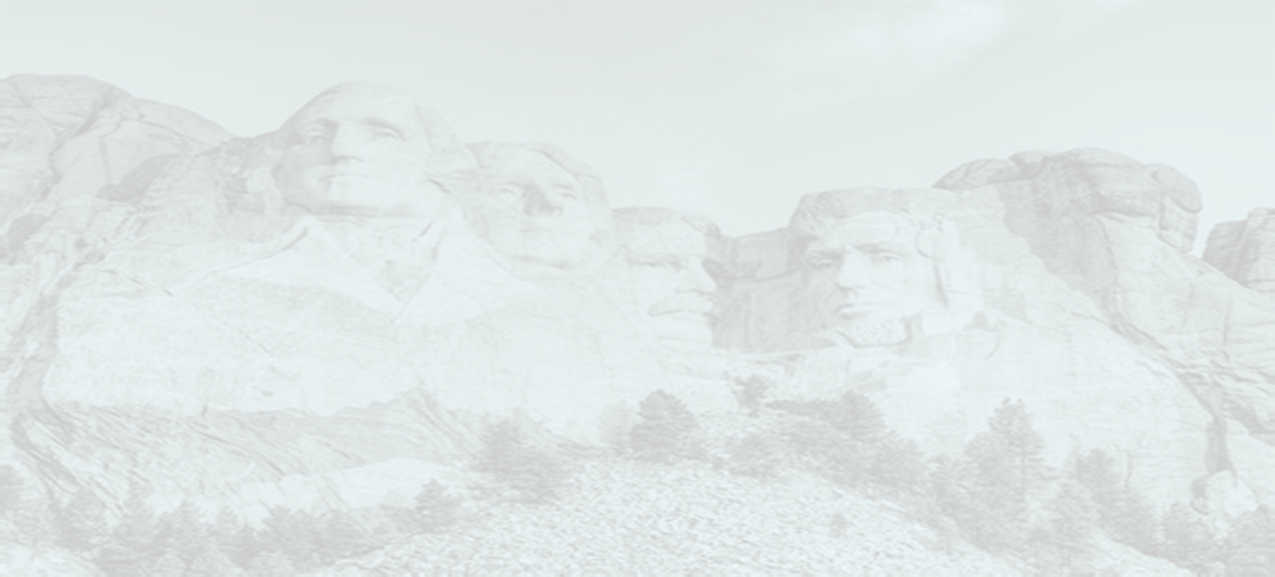 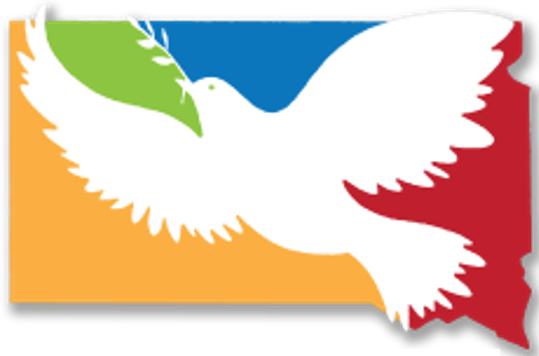 လီၢ်က၀ီၤတၢ်အိၣ်ယၢၤတဖၣ်
ဒိလီၤ လီၢ်က၀ီၤတၢ်အိၣ်ယၢၤတဖၣ်ဖဲအံၤ
ထံလီၢ်ကီၢ်ပူၤဂ့ၢ်ဂီၢ်အူလီကျိၤ- (800) 656-4673
ဒိလီၤ
ပနံာ်ပနီၣ်
ဖဲအံၤ
တၢ်ဂ့ၢ်တၢ်ကျိၤအဂုၤဂၤလၢ ကဘၣ်ကတဲာ်ကတီၤသးလၢတၢ်ဒိးသမံသိးသးဒ်လဲၣ်အဂီၢ် ကွၢ်ဖဲhttps://www.rainn.org/articles/rape-kit